স্বাগতম
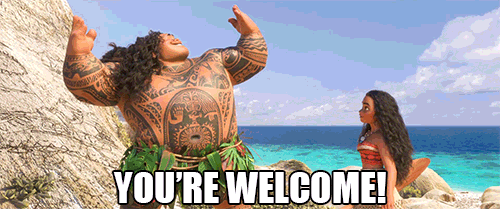 পরিচিতি
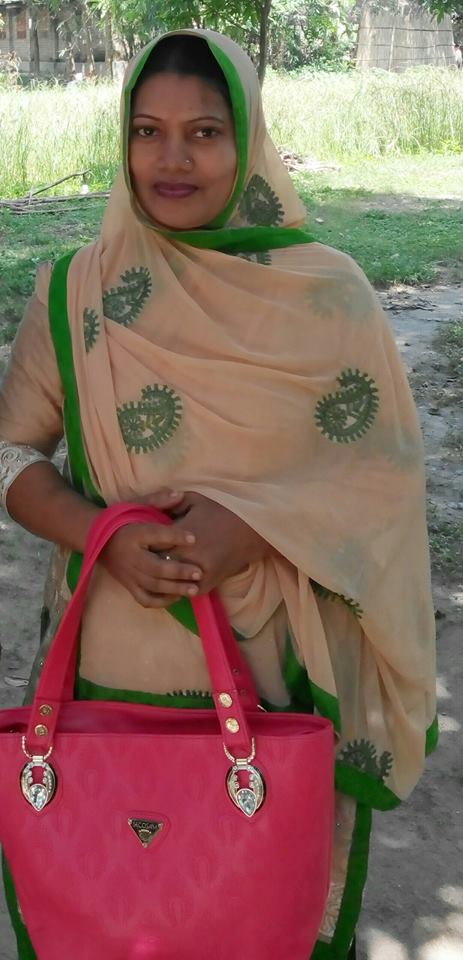 লিপি আরা লিপি
সহকারি শিক্ষিকা                    পল্লিবালা উচ্চ বিদ্যালয়,পল্লিবালা
মোবাইল নম্বর:	০১৭৩৭১৪১২৭৫
ই-মেইল:       	lipiara2021@gmail.com
প্রতিষ্ঠান:  	PALLIBALA GIRLS HIGH SCHOOL
বর্তমান ঠিকানা:-	গ্রামঃ                         ঈশ্বরপুর,ডাকঘরঃ মল্লিকপুর,উপজেলাঃ                জয়পুরহাট,জেলাঃ                       জয়পুরহাট
এই ছবিগুলো কার আঁকা
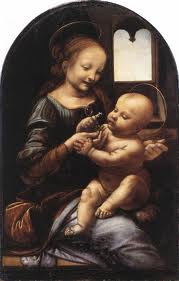 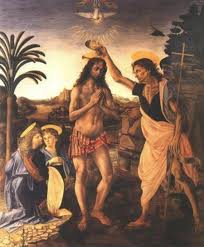 এই ছবিগুলো কার আঁকা
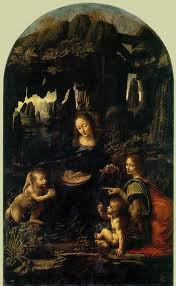 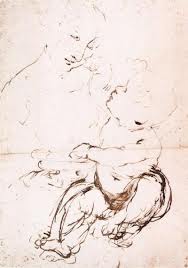 আজ আমরা পড়ব
চারু ও কারুকলা
২য় অধ্যায়
লিওনার্দো দ্য ভিঞ্চি (১৪৫২-১৫১৯)মাইকেল এঞ্জেলো ১৪৭৫-১৫৬৪)
রাফায়েল সানজিও (১৪৮৩-১৫২০)
৭ম শ্রেণি
শিখণফলঃ
(১) লিওনার্দো দ্য ভিঞ্চি, মাইকেল এঞ্জেল, রাফায়েল সানজিও-এদের সংক্ষিপ্ত জীবনি জানব
(২) লিওনার্দো দ্য ভিঞ্চি, মাইকেল এঞ্জেল, রাফায়েল সানজিও-এদের আঁকা বিখ্যাত ছবির নাম বলতে পারব।
এই ছবিগুলো কার আঁকা
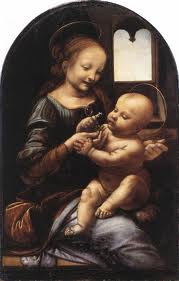 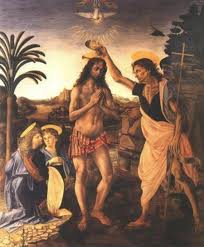 লিওনার্দো দ্য ভিঞ্চি (১৪৫২-১৫১৯)
দলীয় কাজঃ
লিওনার্দো দ্য ভিঞ্চি কি শুধু চিত্রশিল্পী? 
তাঁর আর কী কী পরিচয় আছে? লিখ।
এটা কার আঁকা?
মাইকেল এঞ্জেলো ১৪৭৫-১৫৬৪)
রাফায়েল সানজিও (১৪৮৩-১৫২০)
মূল্যায়ণঃ
(১) লিওনার্দো দ্য ভিঞ্চি কত সালে জন্মগ্রহন করেন?
(২) “মোনালিসা” কার আঁকা ? 
(৩ “ম্যাডোনা” কার আঁকা ?
(৪) “লা-পিয়েট” কার সৃষ্টি?
(৫) কে চিরকুমার ছিলেন?
ধন্যবাদ